Is it important 
to know English?
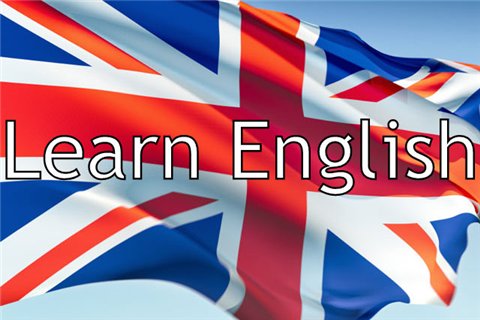 Prepared by:
 Nataliіa Lesіuta
Student of 11th Grade 
School of Diagova
Learning a foreign language is not an easy thing.
It is a long and slow process that takes a lot of time and efforts.
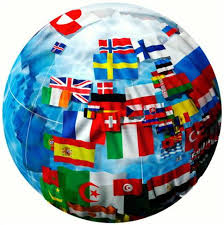 Nowadays it is especially important to know foreign languages.
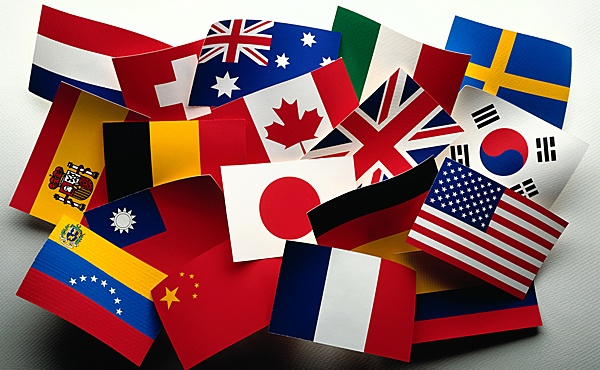 Some people learn languages because they need them for their work, others travel abroad, for the third studying languages is a hobby.
	Everyone, who knows foreign languages can speak to people from other countries, read foreign writers in the original, which makes your outlook wider.
	It is not surprising that many intellectuals and well-educated people are polyglots.
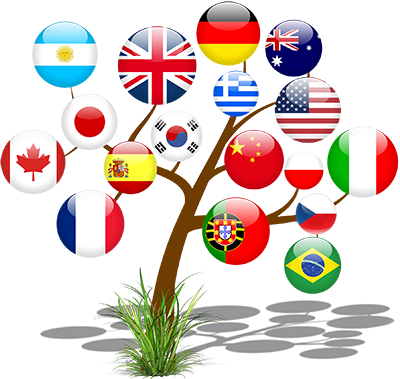 I study English!
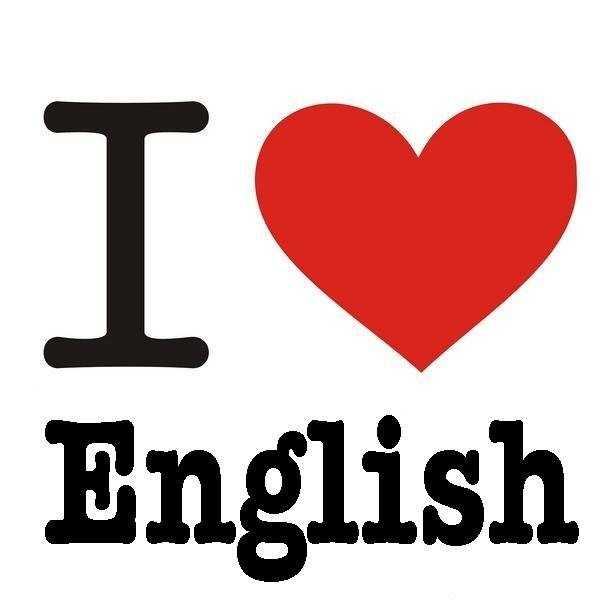 Nowadays English has become the world’s most important language in politics, science, trade and cultural relations.
Over 300 million people speak it as a mother tongue.
The native speakers of English live in Great Britain, the United States of America, Australia and New Zealand.
	English is one of the official languages in the Irish Republic, Canada, the South Africa Republic.
	English is one of the official languages of the United Nations Organization and other political organizations.
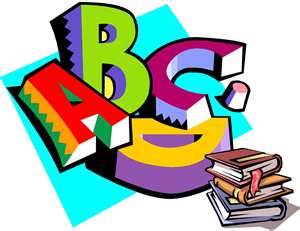 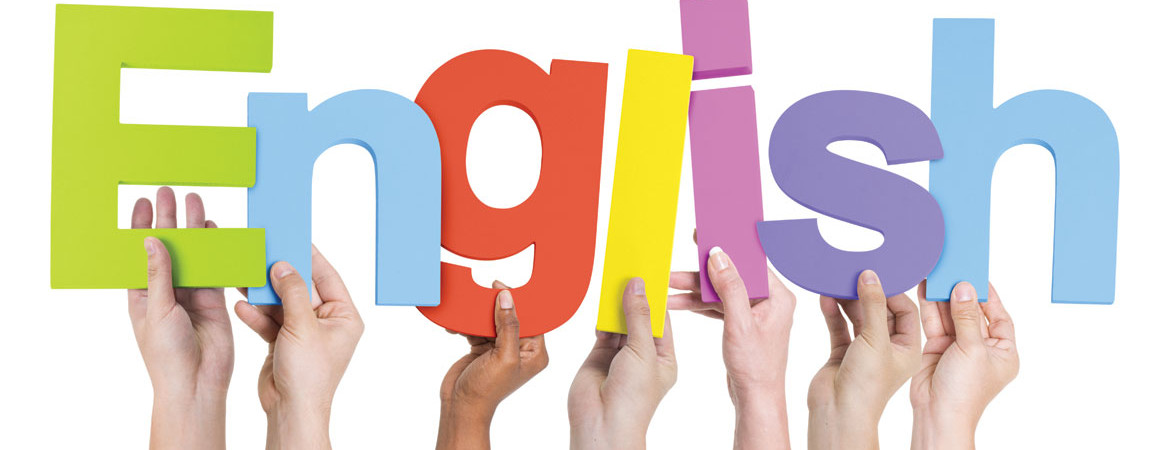 Half of the world’s scientific literature is in English.
It is the language of computer technology.
To know English today is absolutely necessary for every educated person, for every good specialist.
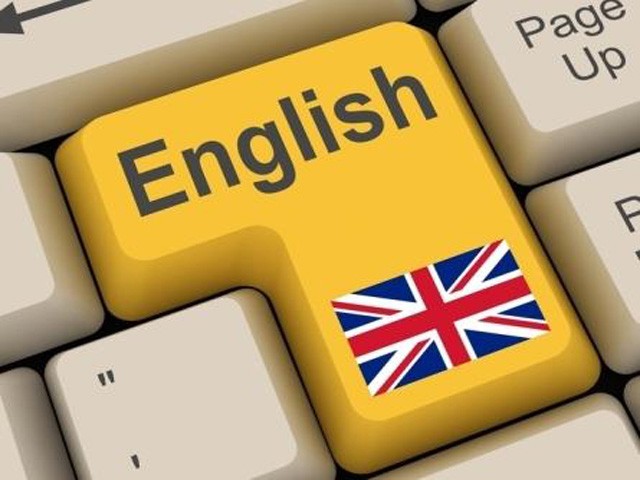 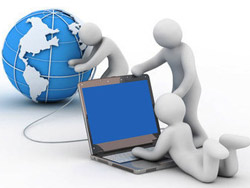 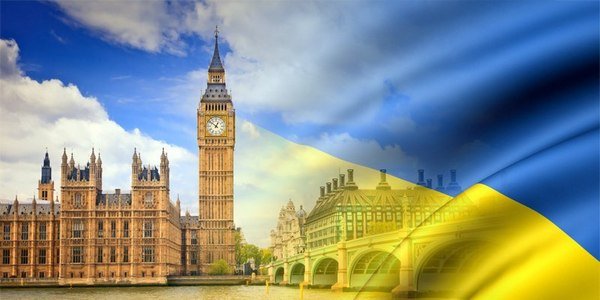 In my life English plays a very important role. Knowledge of English opens up endless opportunities in career development.
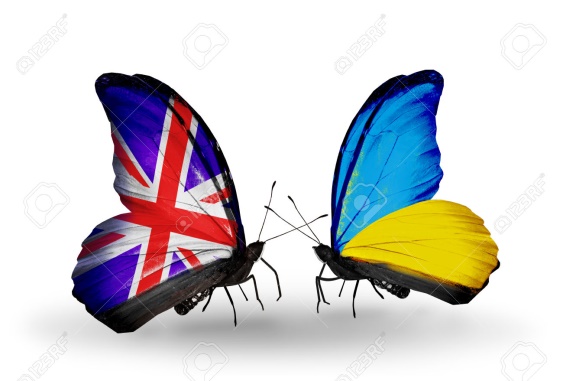 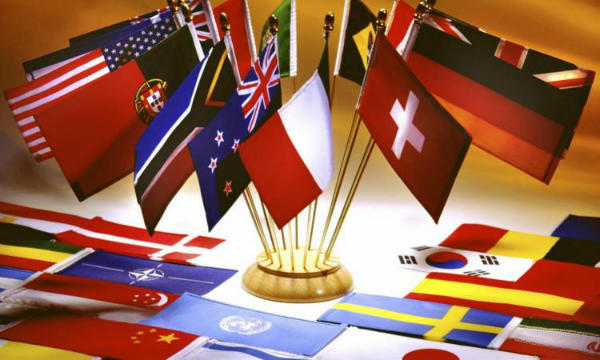 So many languages you know, so many times you are a man.
Some tips how to learn English
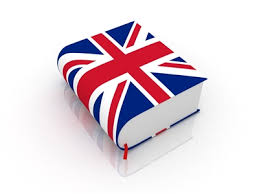 Even if you study English at a language school, it doesn’t mean you can’t learn outside of class. Using as many different sources, methods and tools as possible you will learn faster. There are many different ways you can improve your English, so don’t limit yourself to only one or two. The Internet is a fantastic resource for virtually anything, and for the language learner it’s perfect
The absolute best way to learn English is to surround yourself with it. Take notes in English, put English books around your room, listen to English language radio broadcasts, watch English news, movies and television. Speak English with your friends whenever you can.
This is not only a fun way to learn but it is also very effective. By watching English films (especially those with English subtitles) you can expand your vocabulary and get used to the flow of speech from the actors. If you listen to the news, you can also learn to understand different accents. Music can be a very effective method of learning English. In fact, it is often used to improve comprehension.
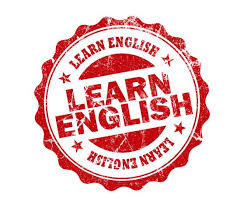 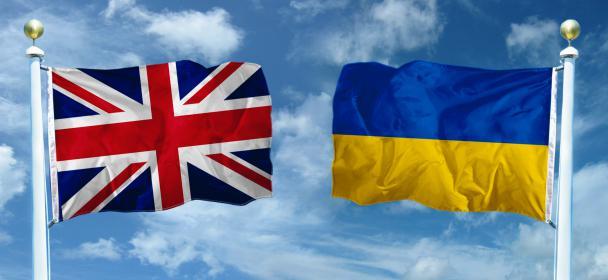 ENGLISH IS FUN!